CAPSULE COURSE ON PLYWOOD & RELATED PRODUCTSIS 303, IS 710, IS 2202:P1, IS 1659, IS 4990
KOLKATA BRANCH OFFICE-I
BUREAU OF INDIAN STANDARDS
INDIAN STANDARD- IS 303:1989
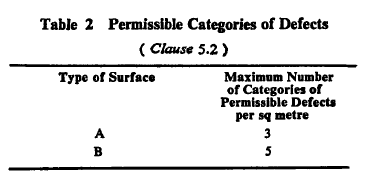 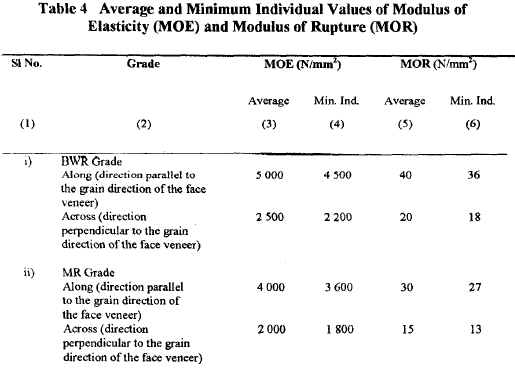 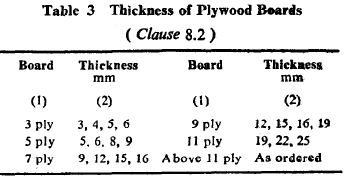 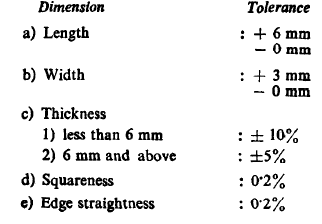 INDIAN STANDARD- IS 710:2010
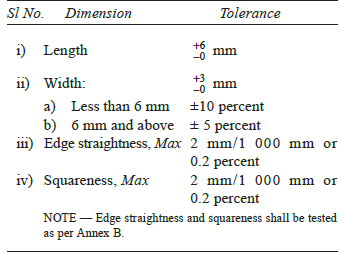 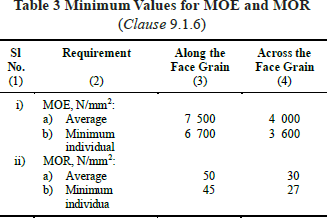 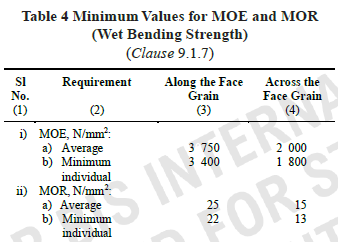 INDIAN STANDARD- IS 1659:2004
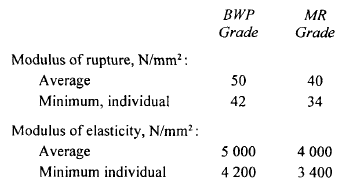 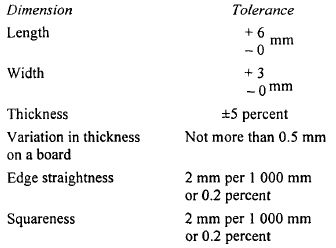 INDIAN STANDARD- IS 2202:PART 1:2023
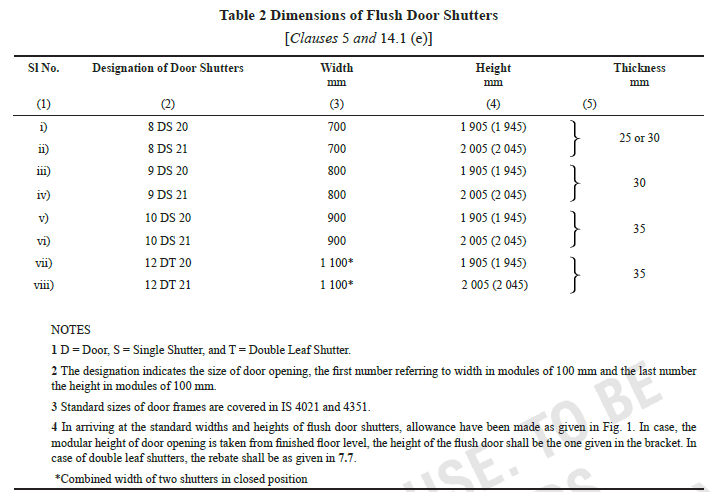 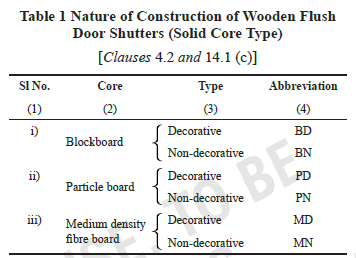 INDIAN STANDARD- IS 4990:2011
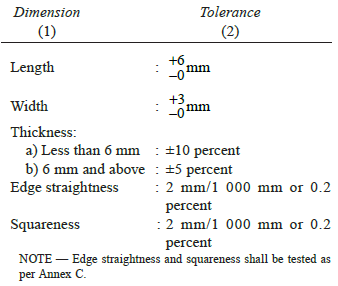 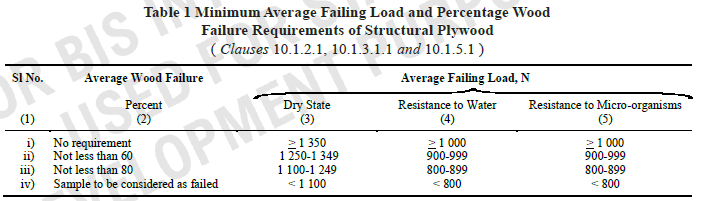 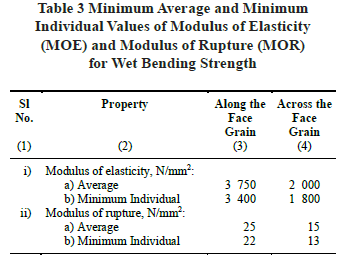 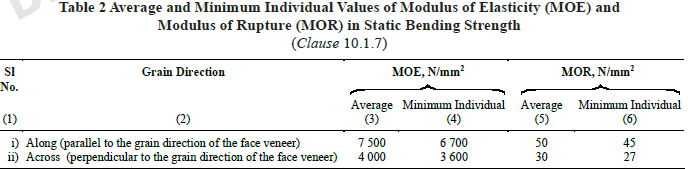 EXERCISE : UNDERSTANDING THE REQUIREMENTS OF INDIAN STANDARD
PRODUCT MANUAL
WORKSHOP: CASE STUDIES
UPDATION OF DETAILS IN MANAKONLINE PORTAL
CONSIGNEE DETAILS
PRODUCTION DETAILS
WEEKLY OFF
BRAND NAME 
VARIETIES COVERED UNDER THE SCOPE OF LICENCE
CORRECT AND OPERATIONAL EMAIL ID
CORRECT AND OPERATIONAL MOBILE NUMBER
CORRECT FACTORY ADDRESS AND FIRM ADDRESS
DOCUMENTS AGAINST OPTIONS AVAILABLE IN MANAKONLINE DASHBOARD
UPDATION OF CONSIGNEE DETAILS
You are required to submit month-wise consignee details (with complete address and quantity supplied) on ManakOnline portal on quarterly basis, as per Circular on Submission of production and consignee details on online portal of BIS product certification activity dated 09th April 2021.
The month-wise consignee details shall be filled in the online portal by 10th. For example, the details for the period from April 2021 to June 2021 needs to be filled by 10 July 2021.











For any assistance or issues faced while uploading details, please write to bis@its.gov.in
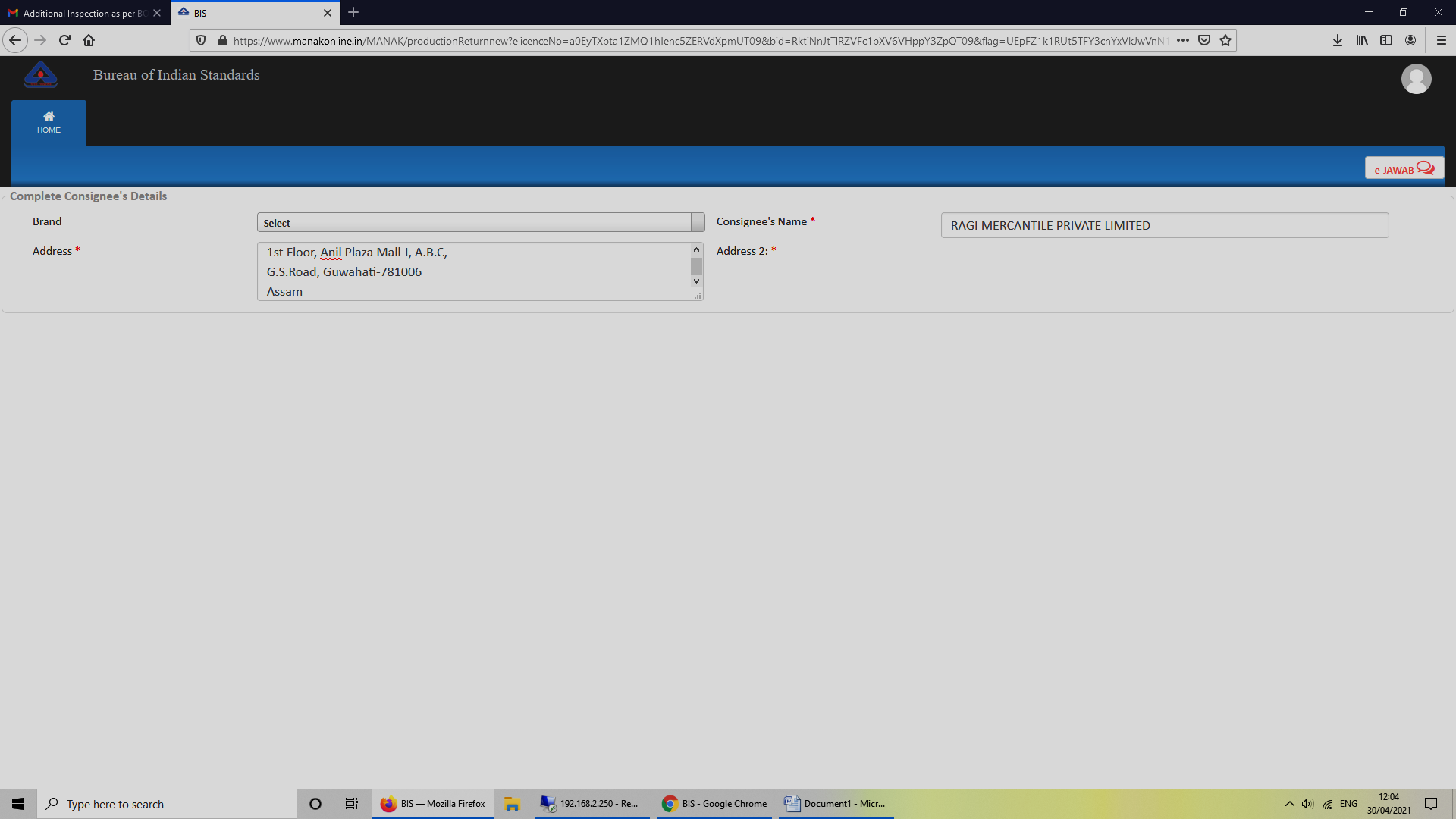 AUTOMATIC RENEWAL
The link for “Apply for Renewal” is available in your dashboard
Fill Renewal application, submit CA certified production details, pay the requisite fees. 
The renewal of your licence will be done automatically.
However, do not forget to submit acceptance of the latest SIT (Doc: PM/14543/ 3 July 2020) in the communication window.
For any queries related to marking fees in automatic renewal, please write to bis@its.gov.in
Please apply for renewal before expiration of the validity of your licence.
Late Fees are automatically charges upon renewal after validity date.
Download auto-generated renewal endorsements under History Tab>Generic Information
CHANGE IN SCOPE OF LICENCE (INCLUSION)
Revised guidelines for Change in Scope of Licence (Inclusion) has come into effect from 13 May 2021.
Salient change: Under option 2, licensee shall ensure submission of sample(s) in third party laboratory(ies) through online portal. The laboratories shall send the test report(s) of such sample(s) through portal to the licensee manufacturer - Clause 4(d) of revised guidelines 
The reports will then be scrutinized and if found conforming, the scope of existing licence will be changed.
A simplistic process flow-
Step 1: Login into e-BIS/Manakonline with your credentials 
( https://www.manakonline.in/MANAK/eBISLogin ) 
Step 2: Go to Test Samples Section
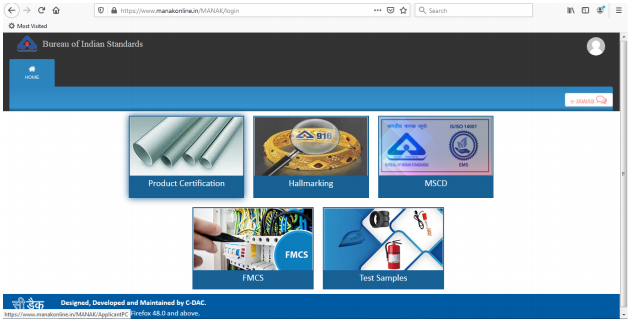 Step 3: Generate QR code(s)
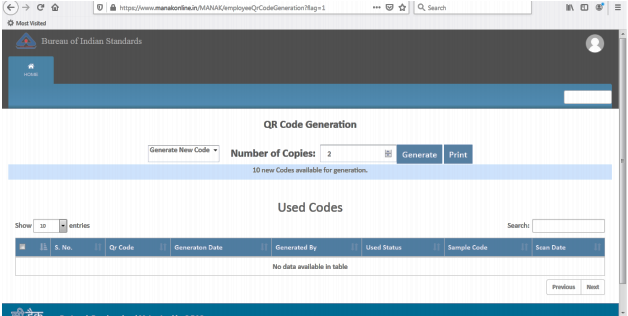 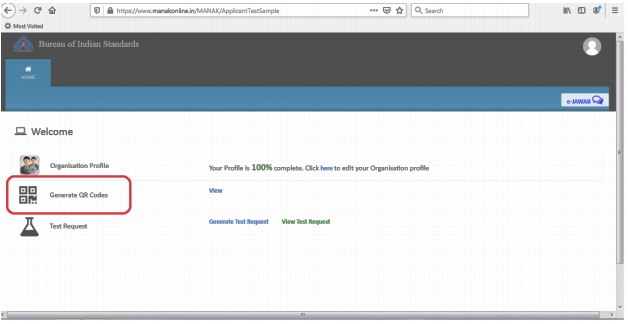 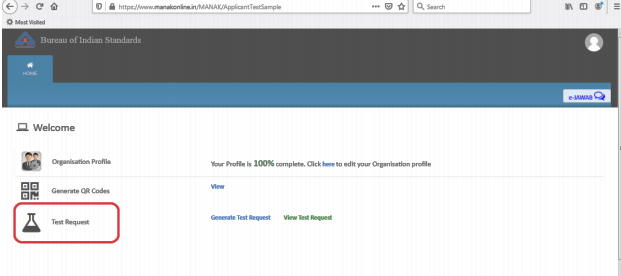 Step 4: Generate Test Request
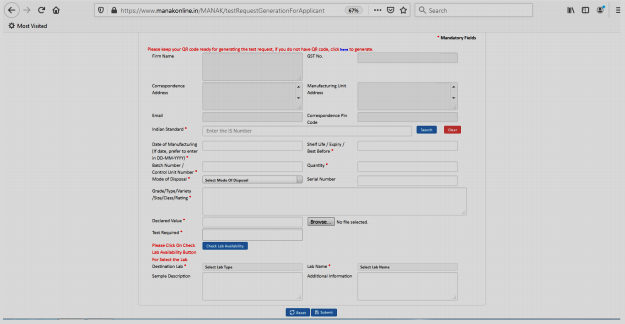 Step 5: Deposit the sample to concerned third party laboratory(ies) with the generated Test Request and QR code(s) 

Step 6: After the third party laboratory issues the test report(s) to the manufacturer, submit the inclusion application using the same test report(s) only.
UNDERSTANDING RECENT TRENDS IN SAMPLE FAILURE
1. COMMON FAILURE PARAMETERS

86% of sample failures of IS 303 and IS 710 are due to Modulus of Rupture along face grain(6), 43% is due to Modulus of Elasticity along face grain (3) and Glue adhesion water resistance test(3), and 28% is for Wet bending strength (2) and Water resistance test(2)
For IS 2202, 100% of sample failures are due to failure in dimensions( thickness).
For IS 1659, 100% of sample failures are due to Modulus of Rupture along face grain and 50% of failures in squareness, thickness.
2. SAMPLE FAILURE ANALYSIS - IS 303:1989
3. SAMPLE FAILURE ANALYSIS - IS 710:2010
4. SAMPLE FAILURE ANALYSIS- IS 2202: PART 1:2023
4. SAMPLE FAILURE ANALYSIS - IS 1659:2004
5. SAMPLE FAILURE ANALYSIS- IS 4990:2011
6. NATURE OF CORRECTIVE ACTIONS TAKEN BY LICENCEES
Discarding sap portions of wood before forming wooden strips to construct core frame.
Improvement of adhesive concentration using less percentage of extender.
Constructing core frame balancing perfectly in central line.
Setting the applied pressure and temperature of the Hot press properly
Increasing the solid content of BWP grade PF resin.
Increasing glue coverage.
Changing the supplier of veneer.
GUIDELINES FOR DEALING WITH PRODUCT NON-CONFORMITY
1st Non-conformity and consecutive non-conformity
Deviation observed in labelling and marking requirements (for example, absence of Batch code, date of manufacturing, best before, grade/type, etc.) is also to be treated as non-conformity of product.
Risk assessment & Product recall
Receipt and review of corrective actions.
Corrective action Verification visits
Public alert issued for non-conforming product, wherever directions for product recall issued.
Suspension due to non-conformity of products
Visit to check compliance of suspension orders
Receipt and review of Corrective actions in reply to suspension
Inspection for Revocation of suspension (ROS)
Intentionally using Standard Mark on non-conforming goods.
Suspension on establishment of complaint
Suspension along with cancellation notice
Discreet visit.
PRODUCT RECALL
A “product recall” is the process of retrieving defective and/or potentially unsafe goods from market/retailer/traders, etc.
Upon receipt of information on any non-conforming product, risk assessment analysis will be carried out by Product Recall Committee of Branch Office.
If it is found that the product failure will have serious impact on public health/safety, directions on product recall shall be issued.
Such cases will be notified in all public domain and print media.
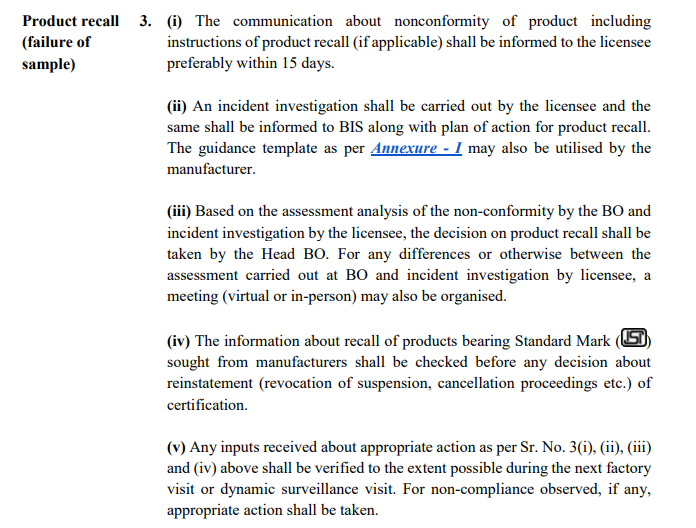 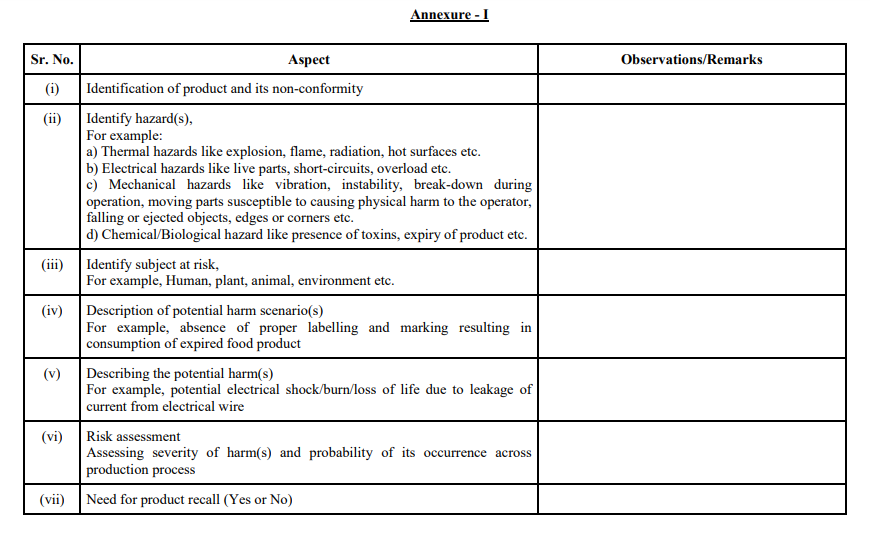 REASONS BEHIND UNSATISFACTORY INSPECTIONS
Outside lab test reports and Internal testing records not available 
QCI not available even as production is going on and Standard Mark is being used on mandatory products being dispatched/sold without testing, 
Incompetent QCI
Valid Calibration certificates not available, Test equipment not available/not working.
Raw material Test Certificate from supplier/BIS recognized laboratory not available for all consignments.
Marking on products/varieties other than those covered in the scope of the licence
FACTORY INSPECTIONS-LESSONS LEARNT
GUIDELINES FOR DEALING WITH UNSATISFACTORY INSPECTIONS
Discrepancies leading to unsatisfactory inspection
Suspension due to unsatisfactory inspection.
Visit to check compliance of suspension orders
Receipt and review of corrective actions taken
Inspection for Revocation of suspension
Shifting of premises
Non-payment of fee
Non-implementation of Amendment/Product manual/revised Indian standard
Suspension along with cancellation notice
Discreet visit.
BIS CONFORMITY ASSESSEMENT REGULATIONS, 2018
REGULATION 11 - CANCELLATION
CONDITIONS OF LICENCE
TESTING OF PLYWOOD AND RELATED PRODUCTS